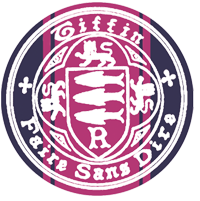 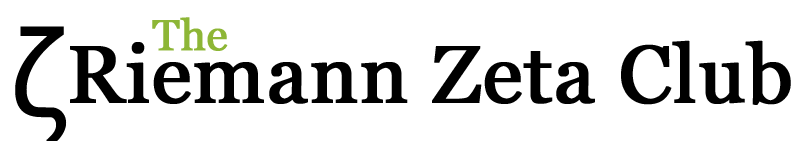 Topic 3: Algebra
Dr J Frost (jfrost@tiffin.kingston.sch.uk)
www.drfrostmaths.com
All Maths Challenge and Olympiad problems are © UK Mathematics Trust (www.ukmt.org.uk)
Last modified: 31st January 2017
ζ
Topic 3 – Algebra
Part 1: Recursive Expressions and
                      Expansion Identities
Recursive Expressions
Sometimes values are defined in terms of themselves.
What is the value of the following?
?
Recursive Expressions
?
Using helpful expansion identities
In solving algebraic problems, it’s often immensely useful to find expansions that involve the terms we know and that we’re trying to find. For example:
Using helpful expansion identities
?
Using helpful expansion identities
C: 77

A: 73
B: 75



D: 79

E: 81
Factorising Strategies
Factorising Strategies
We might attempt to start factorising like so, which would give us the first four terms in the expansion…
…and we can see that adding this extra term in the first bracket would give us the remaining terms.
Factorising more difficult expressions is ultimately mostly about intelligent guess work, just by considering how terms combine across brackets.
Factorising Strategies
Try factorising these:
?
?
?
Using helpful expansion identities
?
Calculating big numbers
Often algebra can be used to determine large values without a calculator. Replace numbers with variables and manipulate.
?
?
?
Calculating big numbers
?
Making an Effective Substitution
In many cases (particularly Olympiad problems), it’s worthwhile making a substitution that simplifies our problem.
What substitution might aid us? (look at the relationship between the contents of the three brackets)
?
?
ζ
Topic 3 – Algebra
Part 2: Simultaneous Equations & Surds
Surd Manipulation
?
Surd Manipulation





Hint: Perhaps we can reorganise the contents of the outer square root such that it’s a squared expression?
Surd Manipulation
Solving with Surds
?
Solving with Surds
?
1
1
Solving with Surds
?
Simultaneous Equations
What are the two main ways you would solve simultaneous equation?
Substitution
?
Elimination
?
Simultaneous Equations
BMO questions essentially only use these two principles. You just have to be a bit more creative.
Hint: What should we substitute, and why?
?
Simultaneous Equations
Sometimes we add/subtract equations to be able to get the RHS as 0 and be able to factorise the LHS.
Hint: They made two of the numbers a 4 for a reason!
?
Simultaneous Equations
Sometimes we can exploit symmetry.
?
?
Simultaneous Equations
Summary of Tips
ζ
Topic 3 – Algebra
Part 3: Inequalities
Starter
?
?
Dividing or multiplying by a negative number flips the direction of the inequality.
?
Forming inequalities using areas and lengths
By bounding a curve between two straight lines, or vice versa, we can often form some interesting inequalities by comparing lengths and areas.
?
Forming inequalities using areas and lengths
By bounding a curve between two straight lines, or vice versa, we can often form some interesting inequalities by comparing lengths and areas.
?
b)
Solving Inequalities using Positive Terms
?
This looks suspiciously factorisable. How therefore might I prove this inequality?
Using this trick in Number Theory problems
?
Solving Inequalities using Positive Terms
Practice Questions:
?
?
?
Using a substitution
Sometimes making a substitution makes solving an inequality easier to solve:
?
?
Types of Mean
Geometric Mean
Arithmetic Mean
?
?
Harmonic Mean
The average of rates.
?
AM-GM Inequality
This is a hugely helpful inequality comparing Arithmetic and Geometric Means:
Geometric Mean
Arithmetic Mean
?
?
So we can form an inequality using any sum:
How could we easily prove the above using a technique we’ve seen before?
AM-GM Inequality
Examples:
?
?
?
?
?
AM-GM Inequality
This helps us prove certain inequalities.
?
?
Cauchy-Schwarz Inequality
The Cauchy-Schwarz Inequality is really quite awesome. 
Its form is as such:
This looks rather horrible, but constructing such an inequality is simple if done is a certain way…
Cauchy-Schwarz Inequality
Example:
STEP 1: Start with a pair of brackets on the LHS, and a single squared bracket on the RHS.
STEP 2: Put some sum in the RHS.
STEP 3: For each term in the sum, square it, then think of two terms which multiply to give this.
Cauchy-Schwarz Inequality
We can be slightly creative with our sum.
Cauchy-Schwarz Inequality
?
Cauchy-Schwarz Inequality
?
?
Inequality Proofs using Geometry
Sometimes there’s non-traditional and seemingly barmy ways of proving inequalities. The following problem is on your worksheet:
Coming Soon! This section on inequalities in geometric problems will soon by hugely expanded to help tackle the very hardest BMO1 problems.
Inequality Proofs using Geometry
Inequality Proofs using Geometry
?
Inequality Proofs using Geometry
Another useful one is the Triangle Inequality.
Triangle Inequality
Summary
There’s 3 main approaches to solving inequalities:
1. Trivial Inequality
2. AM-GM Inequality
Summary
There’s 3 main approaches to solving inequalities:
3. Cauchy-Schwarz
However, there are a number of other inequality theorems, e.g. Rearrangement and Chebyshev inequalities, that we won’t explore here.
You can find more info here: http://www.artofproblemsolving.com/Resources/Papers/MildorfInequalities.pdf